Trig Identities 
and Equations
Twitter: @Owen134866

www.mathsfreeresourcelibrary.com
Prior Knowledge Check
1, 3
4
1, -9
143.1,  396.9,  503.1
-44.4
Teachings For 
Exercise 10A
Trig Identities and Equations
You need to understand how to use the trig graphs to find other values of sine, cosine or tan
y = sinθ
y
-40
-40
1
50
130
You need to be able to work out larger values of sin, cos and tan as acute angles (0º - 90º)

	 Write sin 130º as sine of an acute angle

	(sometimes asked as a ‘trigonometric ratio’)

	Sin 130º  =  Sin 50º
θ
0
360º
90º
180º
270º
-1
 Draw a sketch of the graph
 Mark on 130º
 Using the fact that the graph has symmetry, find an acute value of θ which has the same value as sin 130
10A
Trig Identities and Equations
y = cosθ
y
You need to understand how to use the trig graphs to find other values of sine, cosine or tan
+60
+60
1
-60
60
+30
You need to be able to work out larger values of sin, cos and tan as acute angles (0º - 90º)

	 Write cos (-120)º as cos of an acute angle

	Cos(-120)º  =  -Cos 60º
θ
0
+30
-90º
-180º
90º
180º
270º
-270º
-120
-1
 Draw a sketch of the graph
 Mark on -120º
 Using the fact that the graph has symmetry, find an acute value of θ which has the same numerical value as cos (-120)
 The value you find here will have the same digits in it, but will be multiplied by -1
10A
+
+
10
10
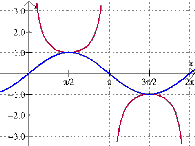 Graphs of Trigonometric Functions
y = tanθ
You need to be able to recognise the graphs of sinθ, cosθ and tanθ

	You need to be able to work out larger values of sin, cos and tan as acute angles (0º - 90º)

	 Write tan190 as tan of an acute angle

	Tan190 =  Tan10
1
190
10
θ
0
180
360
270
90
-1
 Draw a sketch of the graph
 Mark on 190
 Using the fact that the graph has symmetry, find an acute value of θ which has the same numerical value as tan190
10A